If you were Philemon, how would you have received back Onesimus?
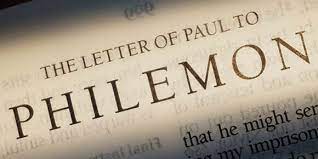 Reconciliation with a Restored/Redeemed Soul
Introduction: Important Definitions
Onesimus wronged Philemon (vs 11, 18)
[Speaker Notes: The context indicates Onesimus has stolen some property and run away costing Philemon]
12 I am sending him back. You therefore receive him, that is, my own  heart, 
One who means a great deal to me 
Involves the idea of forgive and be reconciled 

Philemon’s dilemma 
If he was lenient others may try and do the same
 If he is too harsh it hurts his reputation and influence as a Christian
Receive him back (Forgive)
1.	 Paul’s solution (vs 18-19)
18 But if he has wronged you or owes anything, put that on my account. 19 I, Paul, am writing with my own hand. I will repay—not to mention to you that you owe me even your own self besides. 
2.	We are commanded to forgive (Mt 18:20-35; Lk 17:1-5)
3.	Jesus gives us an example to follow (Eph 4:31-33; col 3:12-13)
Receive him back (Forgive)
15 For perhaps he departed for a while for this purpose, that you might receive him forever, 16 no longer as a slave but more than a slave—a beloved brother, especially to me but how much more to you, both in the flesh and in the Lord.
Accept and honor your new relationship
17 If then you count me as a partner, receive him as you would me.
Love as jesus loves
5 hearing of your love and faith which you have toward the Lord Jesus and toward all the saints, 6 that the sharing of your faith may become effective by the acknowledgment of every good thing which is in you in Christ Jesus. 7 For we have great joy and consolation in your love, because the hearts of the saints have been refreshed by you, brother.
Love as jesus loves
[Speaker Notes: Philemon had no problem loving the saints, the test for him would com when he was required to show that same love to Onesimus]
Mt 22:39 39 And the second is like it: ‘You shall love your neighbor as yourself.’ 

Lk 6:27-28 27 But I say to you who hear: Love your enemies, do good to those who hate you, 28 bless those who curse you, and pray for those who spitefully use you.
Love as jesus loves
If you were Philemon, how would you have received back Onesimus?
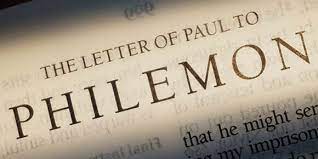 Reconciliation with a Restored/Redeemed Soul